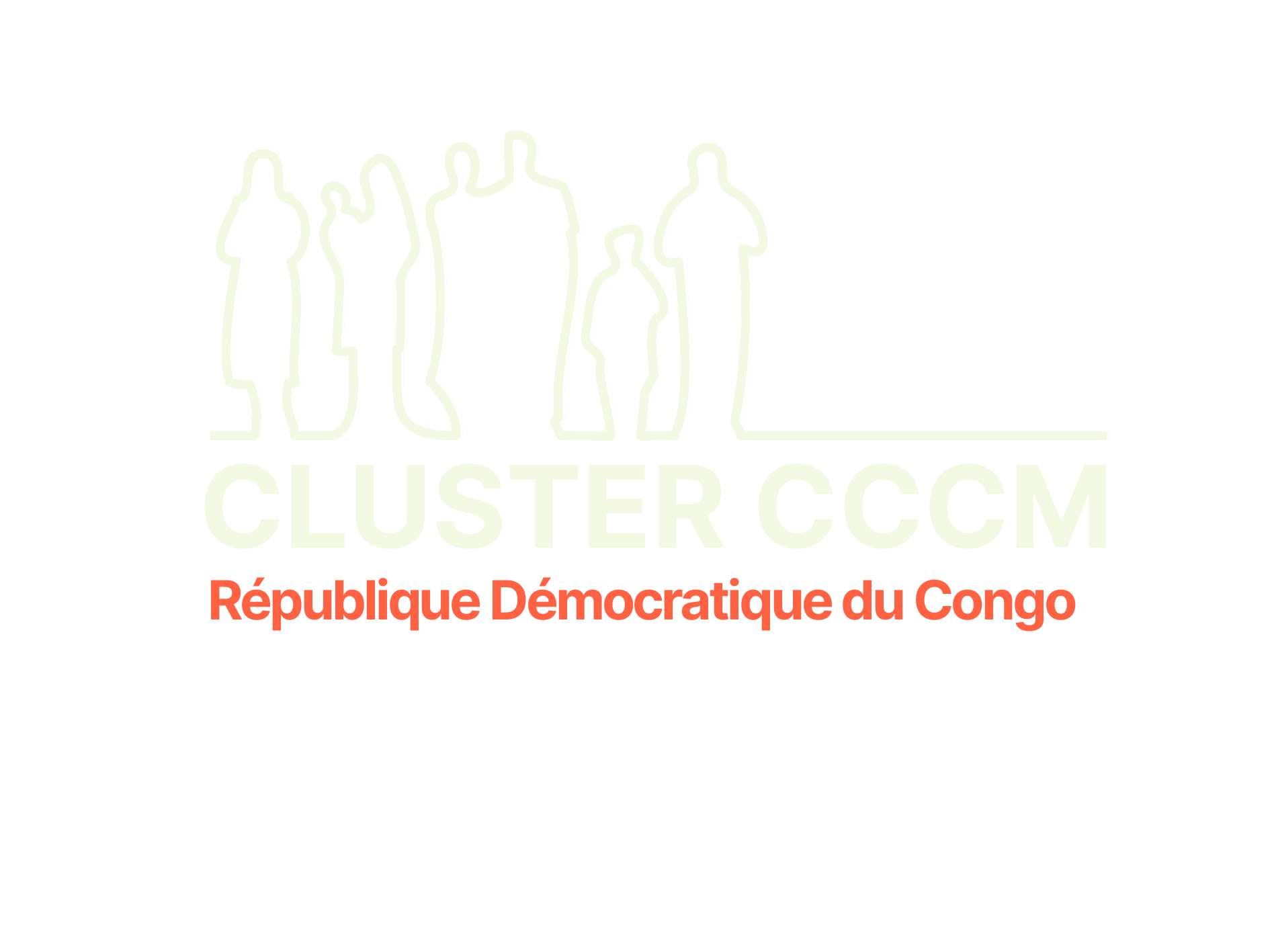 FACTSHEET
SUIVI DE LA RÉPONSE ET PRÉSENCE OPÉRATIONNELLE
MOIS DE MAI 2024
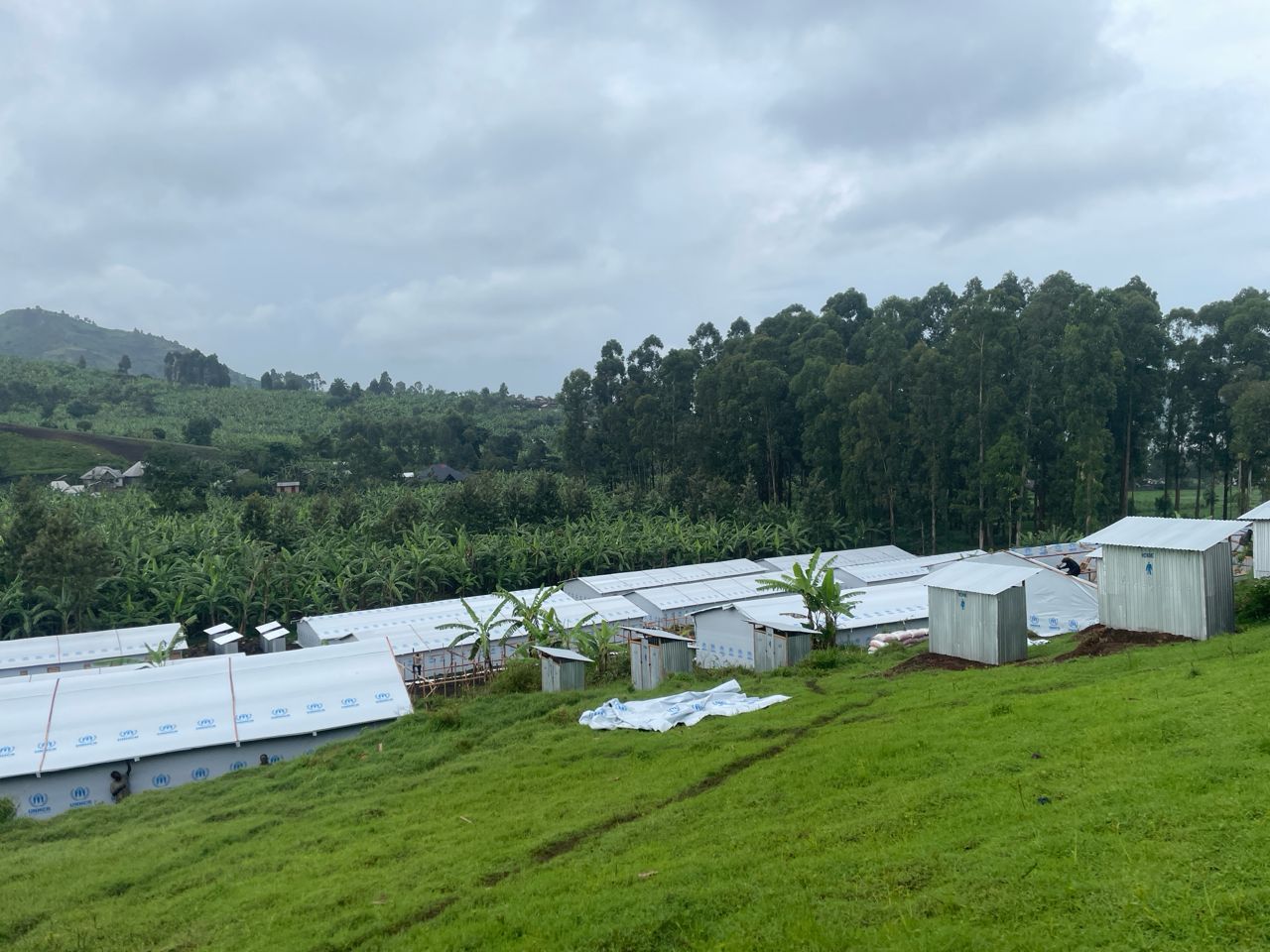 CHIFFRES CLÉS
Personnes atteintes
Planification HRP 2024
Population actuelle
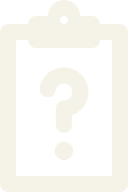 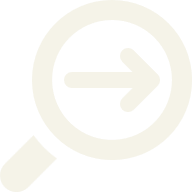 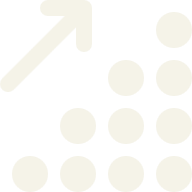 809.898
PERSONNES
ATTEINTES
1.339.236
DÉPLACÉS SOUS MECANISME CCCM
761.502
PERSONNES
DANS LE BESOIN
353.490
384.009
44 %
47 %
487.361
1.248.750
DANS LES SITES ET
CENTRES COLLECTIFS
PERSONNES
CIBLÉES
ENFANTS
ADULTES
BUDGET REQUIS ($)
30.042
72.400
4 %
9 %
90.486
DANS LES VILLAGES
D’ACCUEIL
29,2M
35%
PERSONNES ÂGÉES
VIVANT AVEC HANDICAP
BUDGET REÇU ($)
BUDGET
REÇU
10
SITES ET 
CENTRES
COLLECTIFS
234
VILLAGES D’ACCUEIL
446.239
363.659
45 %
55 %
10,2M
FEMMES
HOMMES
SUIVI DE LA RÉPONSE
OBJECTIF STRATÉGIQUE : BESOINS VITAUX/BIEN-ÊTRE PHYSIQUE & MENTAL
PERSONNES ATTEINTES AU COURS DES 6 DERNIERS MOIS
CIBLES
# DE PERSONNES VIVANT DANS LES SITES ET INSTALLATIONS COLLECTIVES AYANT BÉNÉFICIÉ D'ASSISTANCE MULTISECTORIELLE
487 361
# DE PERSONNES VIVANT DANS LES SITES/INSTALLATIONS
COLLECTIVES BÉNÉFICIANT D'APPUI AUX SOLUTIONS DURABLES
152 297
# DE PERSONNES DANS LES SITES, CENTRES COLLECTIFS ET AUTRES INSTALLATIONS COLLECTIVES AYANT ÉTÉ ENREGISTRÉS OU PROFILÉS
380 760
OBJECTIF STRATÉGIQUE : CONDITIONS DE VIE
# DE PERSONNES BÉNÉFICIANT D'APPUI DE LA COORDINATION ÉMANANT D'UN PERSONNEL DÉDIÉ ET QUALIFIÉ DU CLUSTER CCCM
76 155
PRINCIPALES ACTIVITÉS RÉALISÉES
# DE PERSONNES DANS LES SITES/INSTALLATIONS COLLECTIVES BÉNÉFICIANT DE TRAVAUX D'AMÉNAGEMENT, RÉAMÉNAGEMENT
76 155
# DE PDIS VIVANT DANS LES SITES/INSTALLATIONS COLLECTIVES BÉNÉFICIANT DES ACTIVITÉS AAP/CWC PAR LE PERSONNEL CCCM
228 455
# DU PERSONNEL DU CLUSTER FORMÉS SUR LES ORIENTATIONS DU IASC, LA REDEVABILITÉ, LA NORME HUMANITAIRE FONDAMENTALE
50
# DU PERSONNEL MEMBRE DU CLUSTER CCCM FORMÉ SUR LES CONCEPTS CLÉS VBG, ET LE CIRCUIT DE RÉFÉRENCEMENT
125
# DE PERSONNES DANS LES SITES/INSTALLATIONS COLLECTIVES
AVEC DES MÉCANISMES DE PLAINTES FONCTIONNELS
487 361
# DE SENSIBILISATIONS MENÉES PAR LE CLUSTER AUPRÈS DES COMMUNAUTÉS AFFECTÉES SUR L'EXPLOITATION/LES ABUS SEXUELS
150
# D’ÉVALUATIONS SECTORIELLES MENÉES PAR LE CLUSTER PRENANT EN COMPTE LES DONNÉES DÉSAGRÉGÉES (SEXE, L’ÂGE, HANDICAP)
30
% DE LA POPULATION DU SITE ESTIMANT QUE LE SITE RÉPOND À SES BESOINS, À SES EXIGENCES (SÉCURITÉ ET DE PROTECTION)
75%
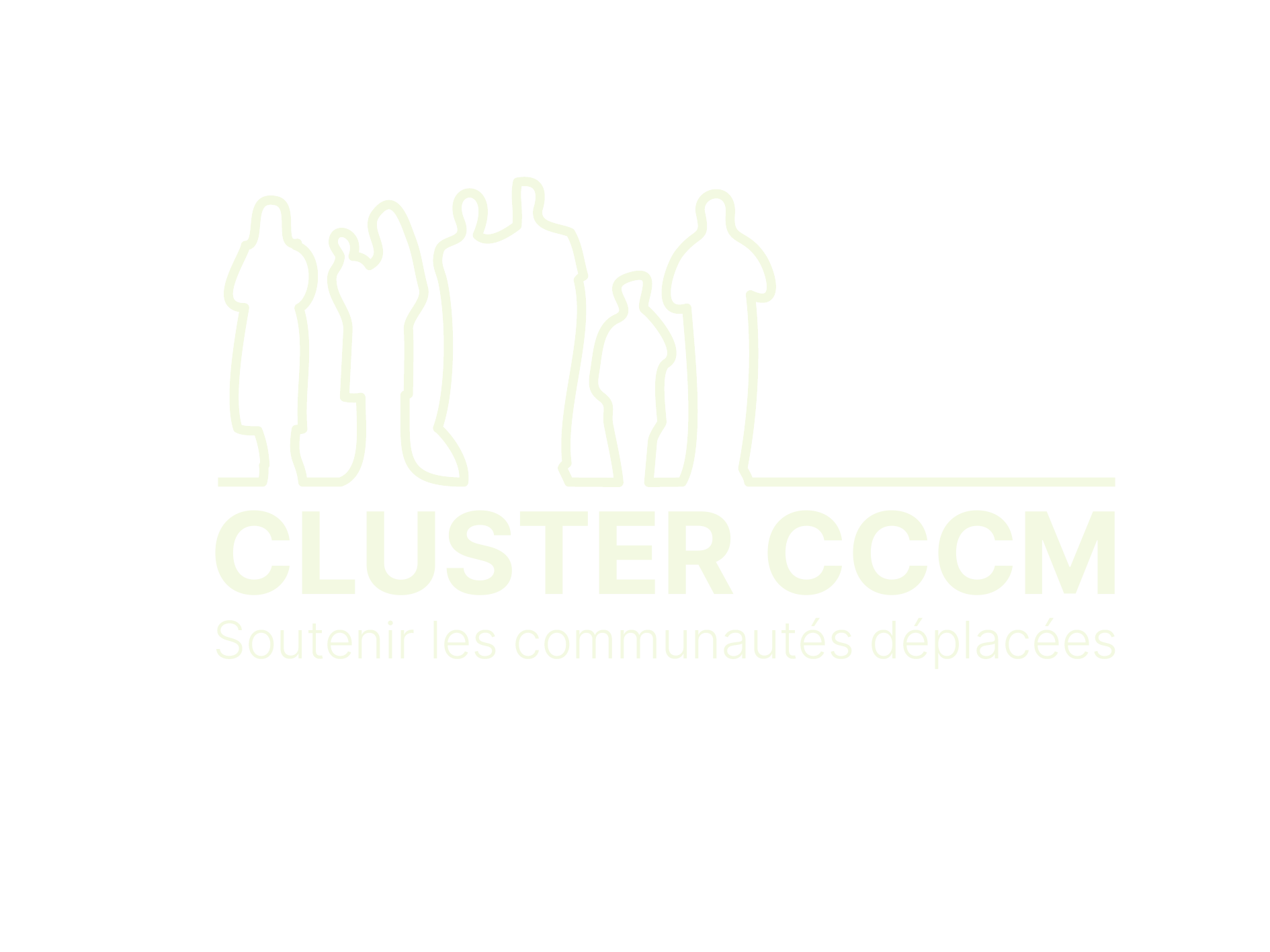 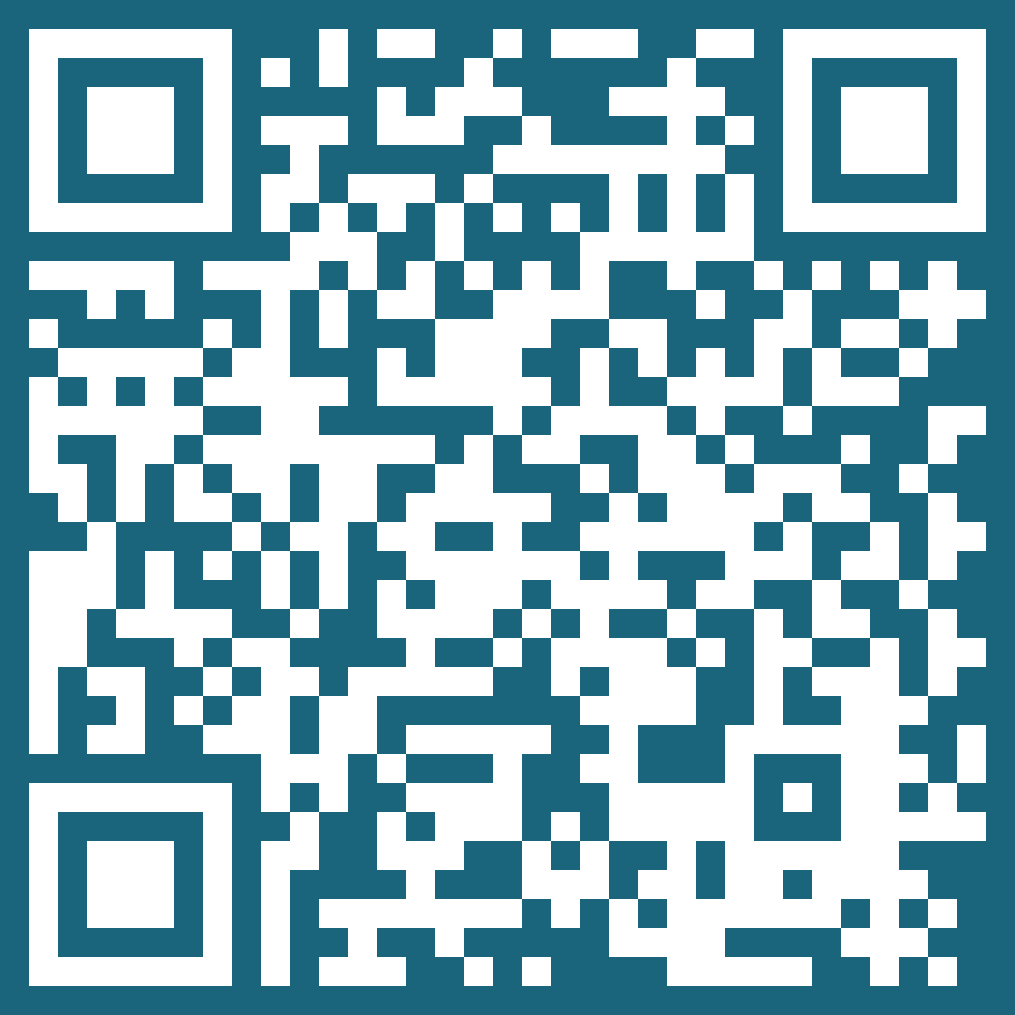 PAGE DU 
CLUSTER 
CCCM RDC
Page 1
Factsheet du mois de Mai 2024
PERSONNES ATTEINTES PAR PROVINCE PAR ZONE DE SANTÉ
NORD KIVU
ITURI
TANGANYIKA
SUD KIVU
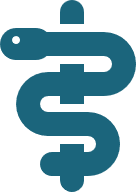 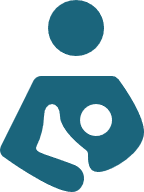 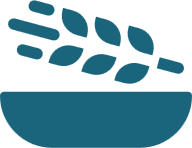 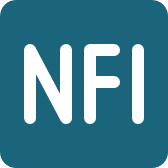 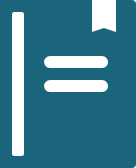 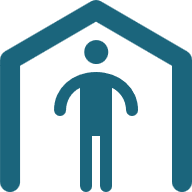 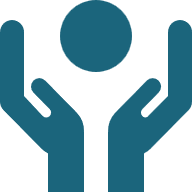 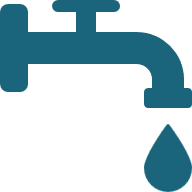 277.229
29.603
922.343
110.061
ARTICLES MÉNAGERS ESSENTIELS
SÉCURITÉ ALIMENTAIRE
EAU, HYGIÈNE ET ASSAINISSEMENT
PERSONNES DANS LES SITES
ET CENTRES COLLECTIFS
PERSONNES DANS LES SITES
ET CENTRES COLLECTIFS
50%
PERSONNES
ATTEINTES
42%
PERSONNES
ATTEINTES
PERSONNES DANS LES SITES
ET CENTRES COLLECTIFS
NUTRITION
PERSONNES DANS LES SITES
ET CENTRES COLLECTIFS
PROTECTION
SANTÉ
EDUCATION
ABRIS
71%
PERSONNES
ATTEINTES
100%
PERSONNES
ATTEINTES
107.388
198.526
464.165
39.819
PERSONNES ATTEINTES
PERSONNES ATTEINTES
PERSONNES ATTEINTES
PERSONNES ATTEINTES
En plus des PDI dans les sites, 10.216 personnes ont été assistées dans les villages à proximité.
AUTRES
Komanda: 3.050; Rimba: 2.297; Tchomia: 1.785; Mambasa: 844; Mahagi: 798; Gethy: 123.
PRÉSENCE OPÉRATIONNELLE DES ACTEURS DU CCCM
HCR (Lead)
OIM (Co-Lead)
CNR (Administration)
AIDES (Gestion)
CARITAS (Gestion)
DIVAH (Membre)
ITURI
HCR (Lead)
OIM (Co-Lead)
CNR (Administration)
AIDES (Gestion)
DIVAH (Membre)
GIZ (Membre)
NRC (Membre)
WNH (Membre)
NORD
KIVU
1. Gouvernement de la RDC:
1.1. CNR
1.2. DIVAH

2. Agences de Nations Unies
2.1. HCR
2.2. OIM

3. Organisations Non Gouvernementales
Nationales
3.1. AIDES
3.2. AIBEF 
3.3. ARPS
3.4. RADPI
3.5. WNH

Internationales
3.6. ACTED
3.7. GIZ
3.8. NRC
12Acteurs
SUD
KIVU
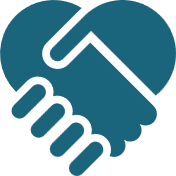 HCR (Lead)
ACTED (Co-Lead)
DIVAH(Administration)
AIDES (Gestion)
CNR (Membre)
OIM (Membre)
RADPI (Membre)
AIBEF (Membre)
ARPS (Membre)
PEDI (Membre)
TANGANYIKA
HCR (Lead)
OIM (Co-Lead)
CNR (Administration)
AIDES (Gestion)
DIVAH (Membre)
1.1. CNR : Commission Nationale pour les Réfugiés; 1.2. DIVAH: Division des Affaires Humanitaires; 2.1. HCR : Haut-Commissariat pour les Réfugiés; 2.2. OIM : Organisation Internationale de la Migration; 3.1. AIDES : Actions et Interventions pour le Développement et l’Encadrement Social; 3.2. AIBEF: Appui aux Initiatives de Bien Être Familiale; 3.3. ARPS: Actions pour la Réhabilitation et la Promotion Sociale; 3.4. RADPI: Réseau d'Action pour le Développement et Progrès Intégrés; 3.5. WNE: World Needs and Help ; 3.6. ACTED: Agence d’Aide a la Cooperation Technique et au Développement; 3.7. GIZ: Deutsche Gesellschaft für Internationale Zusammenarbeit; 3.8. NRC: Norwegian Refugee Council.
CARTOGRAPHIE DES SERVICES DISPONIBLES DANS LES SITES SOUS MÉCANISME CCCM
NORD KIVU
ACF, 
AFEDEM, 
AOF, 
HANDICAP INTERNATIONAL, MSF, 
PUI, 
TUUNGANE
ABCOM, CARITAS, CARE INTERNATIONAL, CROIX ROUGE, CICR, ECC, PAM, WORLD RELIEF, WORLDVISION,
ACF, ALIMA, AOF, CARITAS, COSAMED, CROIX ROUGE, IRC, JOHANNITER, MEDAIR, MSF, PUI, REMED
UNICEF, 
VILLAGE D'ESPOIR
ABCOM, 
AIDES, 
CICR, 
DCA, 
HCR, 
IMA, 
MSF, 
OIM, 
UNICEF
AIDES, 
AIRD, 
CROIX ROUGE, 
DCA, 
HCR, 
NRC, 
OIM
ACPEJ, ACTION AID, AIDES, AVSI, CAFED, CARE INTERNATIONAL, CLUB RFI, CONCERN, DIVAS, DFJ, FOCUS DROIT ET ACCES, GIGANDO PELA PAZ, HEAL AFRICA, HOPE IN ACTION, INTERSOS, IRC, MSF, ONUFemmes, PUI, RACOJ, REMED, SOPROP, UMOJA, UNFPA, WWID
ACF, ALIMA, AVUDS, BIFERD, CARITAS, CONCERN, IMA, MERCY CORPS, MSF, NRC, OIM, OXFAM, SOLIDARITES INTERNATIONALE, TEARFUND, UNICEF, WORLD VISION, YME GRANDS LACS,
Nombre des sites couverts
8 Sites
15 Sites
4 Sites
9 Sites
10 Sites
9 Sites
7 Sites
15 Sites
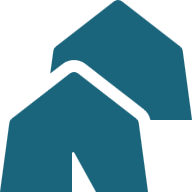 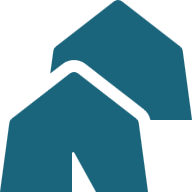 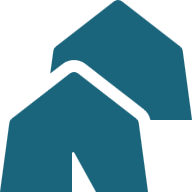 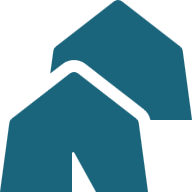 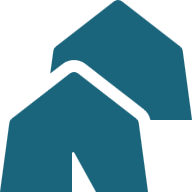 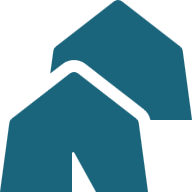 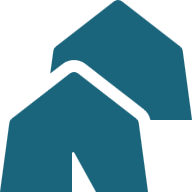 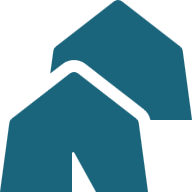 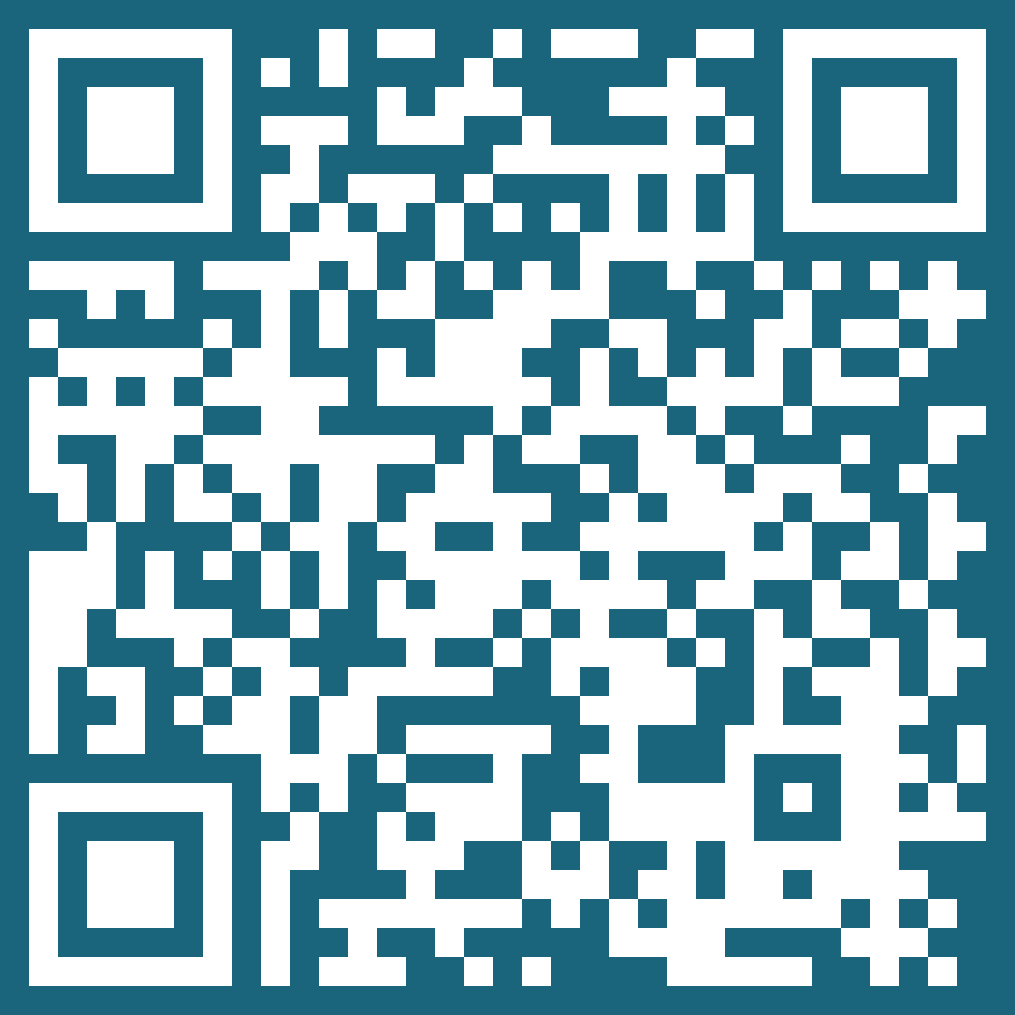 PAGE DU 
CLUSTER 
CCCM RDC
Page 2
Factsheet du mois de Mai 2024
CARTOGRAPHIE DES SERVICES DISPONIBLES DANS LES SITES SOUS MÉCANISME CCCM (Suite)
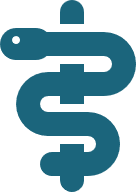 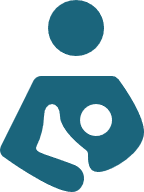 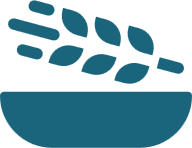 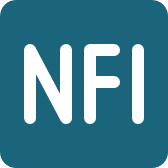 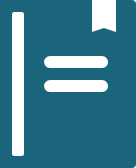 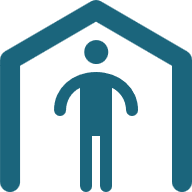 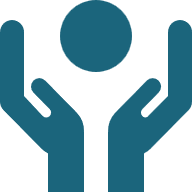 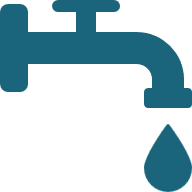 ARTICLES MÉNAGERS ESSENTIELS
SÉCURITÉ ALIMENTAIRE
EAU, HYGIÈNE ET ASSAINISSEMENT
NUTRITION
PROTECTION
SANTÉ
EDUCATION
ABRIS
ITURI
AJEDEC,
COOPI,
DRC,
HCR, 
INTERSOS,
NRC
PADI, 
SOFEPADI
MEDAIR,
MSF,
PUI,
SAVE THE CHILDREN
LIVING PEACE 
INSTITUTE, 
MALTESER,
MEDAIR,
MSF, 
PUI, 
SAVE THE CHILDREN
ACF,
CARITAS,
PAM
DRC, 
MSF,
OIM, 
SOLIDARITES INTERNATIONALES,
TEARFUND
HCR, OIM,
DRC
DRC,
NRC
-
TANGANYIKA
IMC,
IRC,
MDM
CROIX ROUGE,
OIM
IMC,
IRC
AIDES,
HCR, 
CNR
ADPF
PAM/VW, 
UNICEF/CROIX ROUGE
OIM,
OXFAM
HCR, 
OIM
SUD KIVU
-
CNR,
HCR, 
INTERSOS
AIDES,
PAM
-
AIDES,
HCR,
-
-
AIDES
ABCOM: Action pour le Bien-être Communautaire; ACF: Action Contre la Faim; ACPEJ: Actions des Ex-Combattants Pour l’Encadrement des Jeunes et la lutte contre l’enrôlement des enfants et les violences sexuelles basées sur le genre; ACTED: Agence d’Aide a la Cooperation Technique et au Développement; ACTION AID; AIBEF: Appui aux Initiatives de Bien Être Familiale; ADPF: Association de Développement, lutte contre la Pauvreté et pour la défense des droits de la Femme; AIDES : Actions et Interventions pour le Développement et l’Encadrement Social; AIRD: African Initiatives for Relief and Development; AFEDEM: Appui aux Femmes Démunies et Enfants Marginalisés; AJEDEC: Association des Jeunes pour le Développement Communautaire; ALIMA:  Alliance for International Medical Action; AOF: Action of the Future; ARPS: Actions pour la Réhabilitation et la Promotion Sociale; AVSI: Association for Volunteers in International Service; AVUDS: Action des Volontaires Unis pour le Développement et la Santé; BIFERD: Bureau d’Informations, Formations , Echanges et Recherches pour le Développement; CAFED: Collectif des Associations Féminines pour le Développement; CARE INTERNATIONAL; CARITAS; CICR: Comité international de la Croix-Rouge; CLUB RFI; CNR : Commission Nationale pour les Réfugiés; CONCERN; COOPI: Cooperazione Internazionale; COSAMED: Conseil sur la santé et l'académie de médecine; CROIX ROUGE; DCA: Dan Church Aid; DIVAH: Division des Affaires Humanitaires; DIVAS: Division des Affaires Sociales; DFJ: Dynamique des Femmes Juristes; DRC: Danish Refugee Council; ECC: Eglise du Christ au Congo; FDA: Food and Drug Administration; FOCUS DROIT ET ACCES; GIGANDO PELA PAZ; HANDICAP INTERNATIONAL; HCR: Haut-Commissariat pour les Réfugiés; HEAL AFRICA; HOPE IN ACTION; IMA: Interchurch Medical Assistance; INTERSOS; IRC: International Rescue Committee; JOHANNITER; LIVING PEACE INSTITUTE; MALTESER; MEDAIR; MSF: Médecin Sans Frontières; NRC: Norwegian Refugee Council; OIM : Organisation Internationale de la Migration; OXFAM; PADI: Programme d’Actions pour le Développement Intégré; PAM: Programme Alimentaire Mondial; PUI: Première Urgence Internationale; RACOJ: Réseau des Associations Congolaises des Jeunes; REMED: Réseau des médias pour le développement; SAVE THE CHILDREN; SOFEPADI: Solidarité Féminine pour la Paix et le Développent Intégral; SOLIDARITES INTERNATIONALES; SOPROP: Solidarité pour la Promotion et la Paix; TEARFUND; TUUNGANE; UMOJA; UNFPA: United Nations Population Fund; UNICEF: United Nations International Children's Emergency Fund; VILLAGE D'ESPOIR; WORLD VISION; ONU Femmes; WORLD RELIEF; WWID: World Wide Initiative for Development; YME GRANDS LACS.
CONTACTS
Vanessa Zola, zola@unhcr.org
Cluster Coordination 
(+) 243 814 404 285
Lassana Badio, lbadio@iom.int
Cluster Co-Coordination 
(+) 243 834 307 333
Tiann Nkawa, nkawa@unhcr.org
Information Management
(+) 243 825 089 922
Heritier Mpamu, hmpamu@iom.intInformation Management(+) 243 819 513 128
PARTENAIRE AYANT CONTRIBUÉ À CE RAPPORT
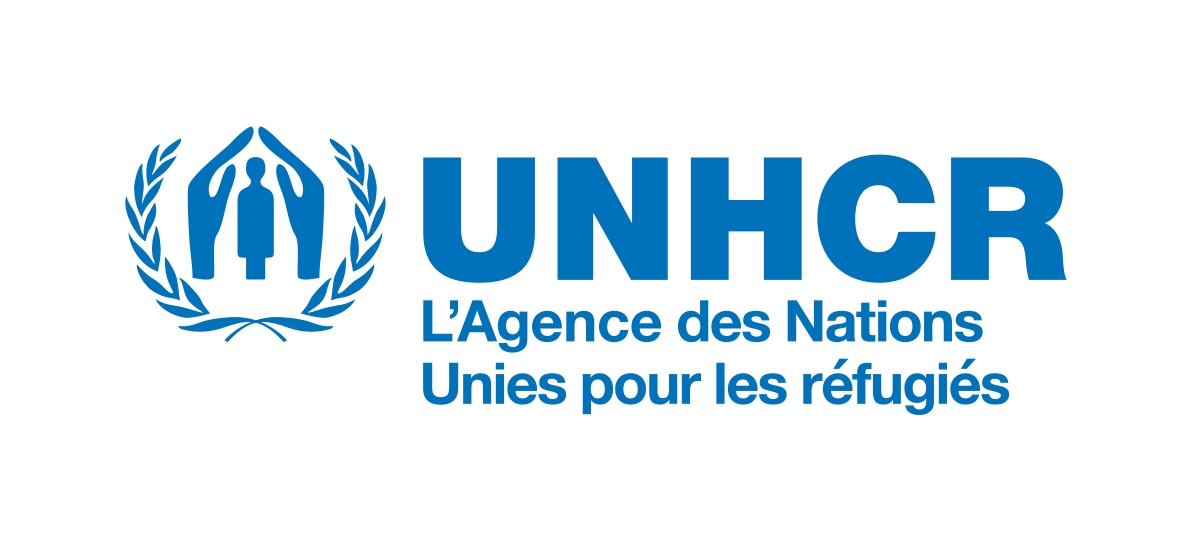 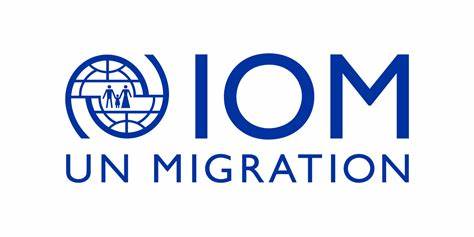 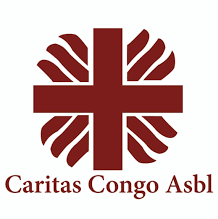 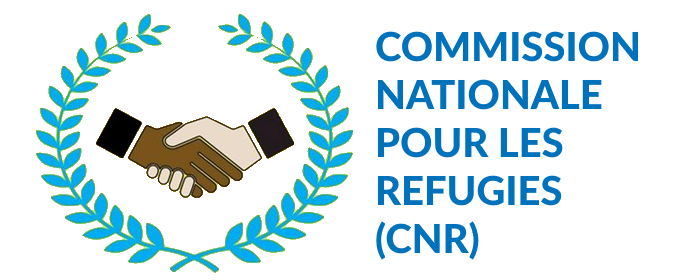 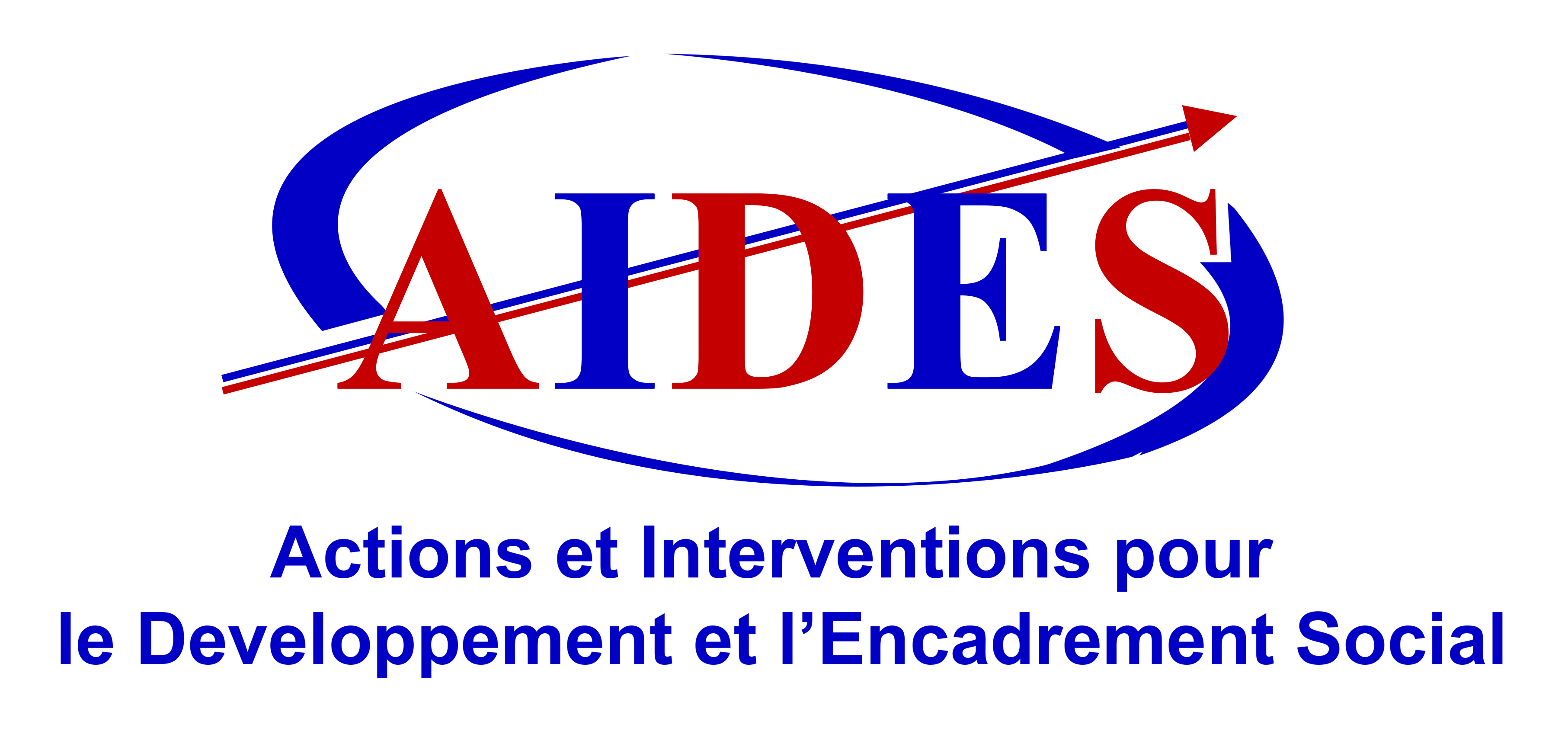 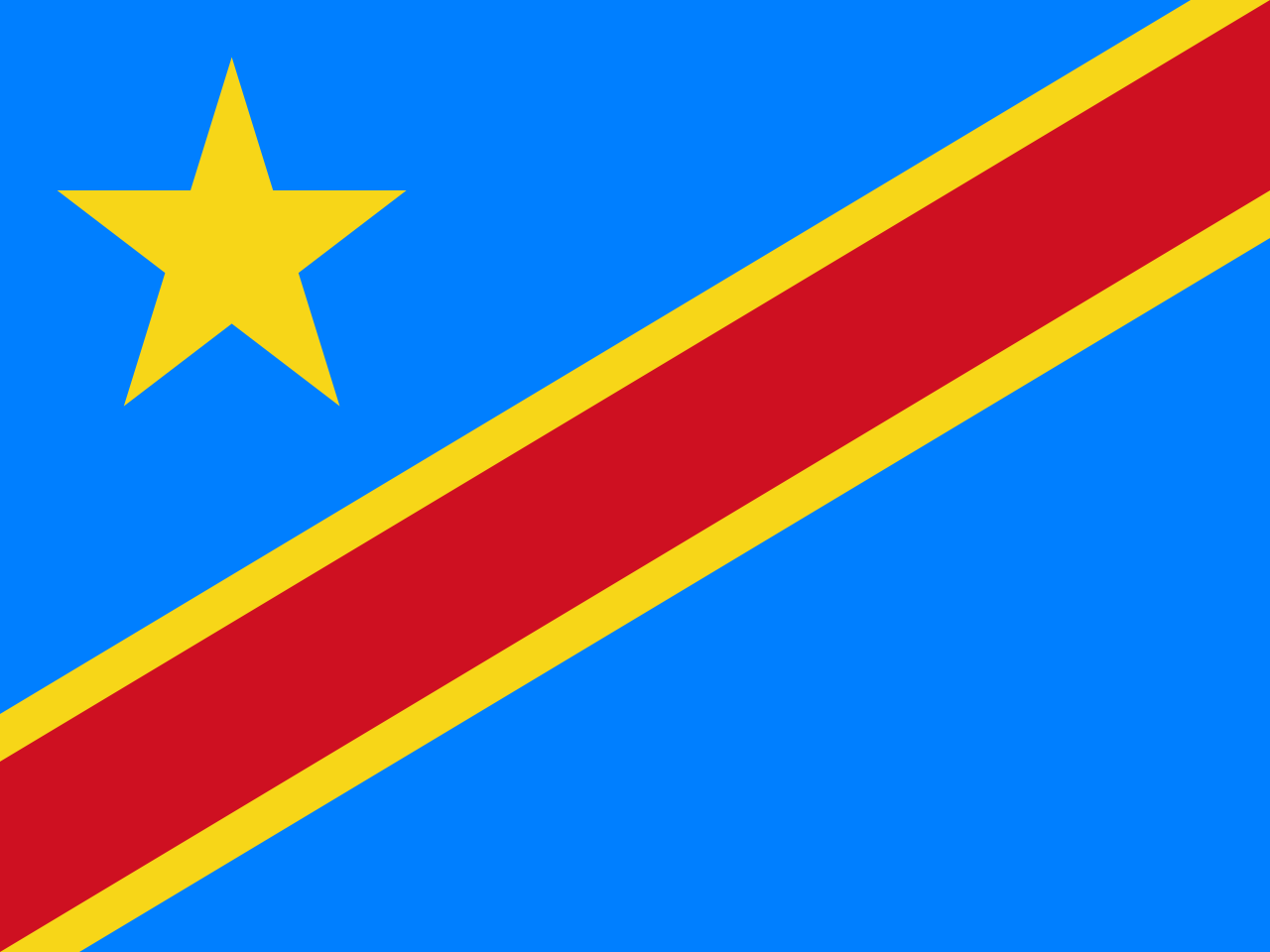 Actions et Interventions pour le Développement et l’Encadrement Social
Ministère des Affaires Sociales, Actions Humanitaires et Solidarité NationaleDivision des Affaires Humanitaires
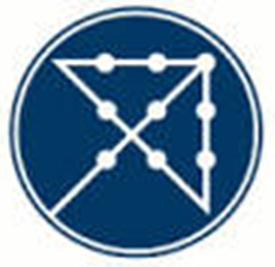 Agence d’Aide a la Cooperation Technique et au Développement
Nombre des sites couverts
Nombre des sites couverts
Nombre des sites couverts
8 Sites
2 Site
7 Sites
15 Sites
2 Sites
7 Sites
4 Sites
1 Site
0 Site
9 Sites
2 Sites
7 Sites
10 Sites
1 Site
7 Sites
9 Sites
2 Sites
0 Site
7 Sites
2 Sites
0 Site
15 Sites
3 Sites
0 Site
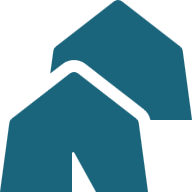 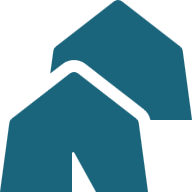 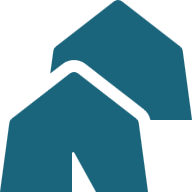 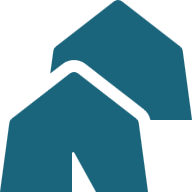 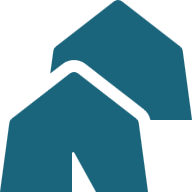 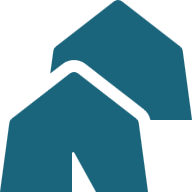 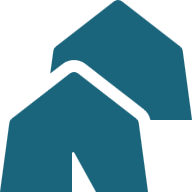 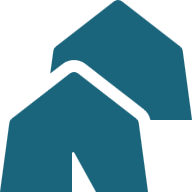 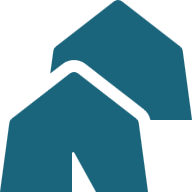 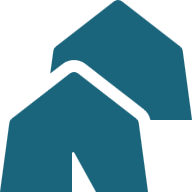 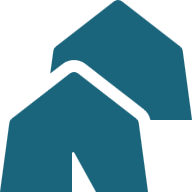 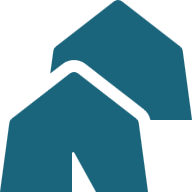 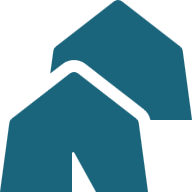 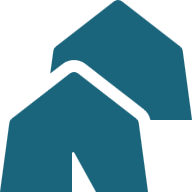 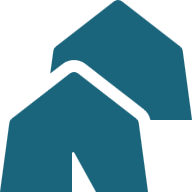 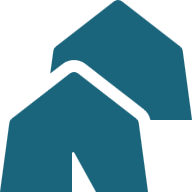 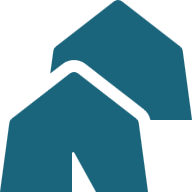 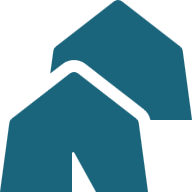 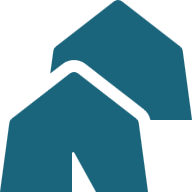 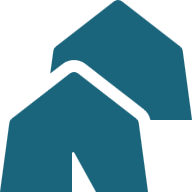 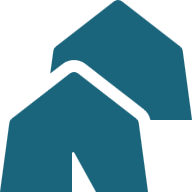 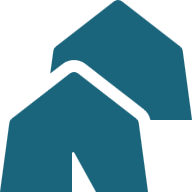 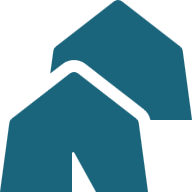 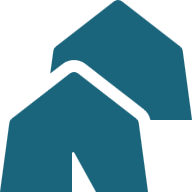 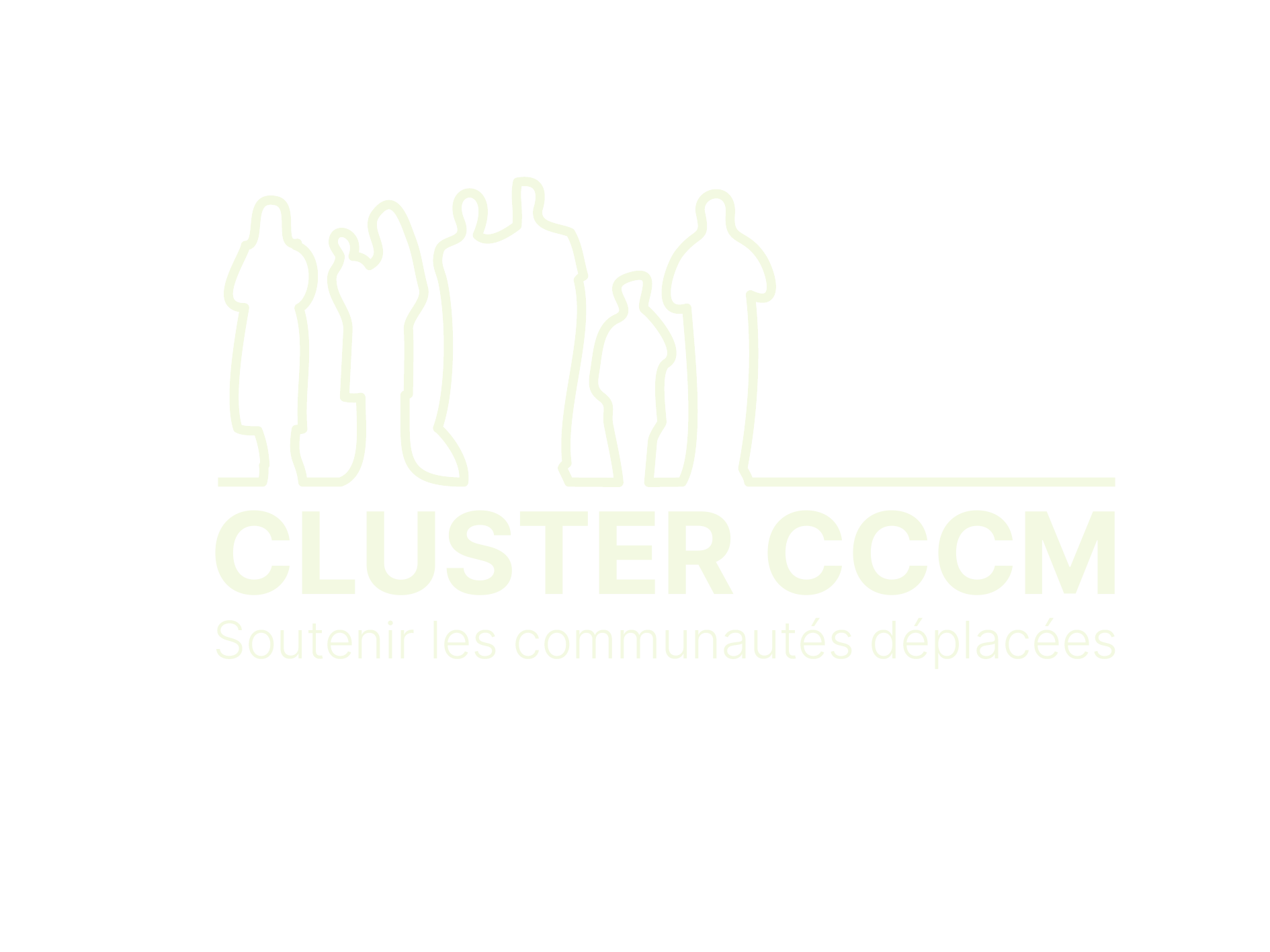 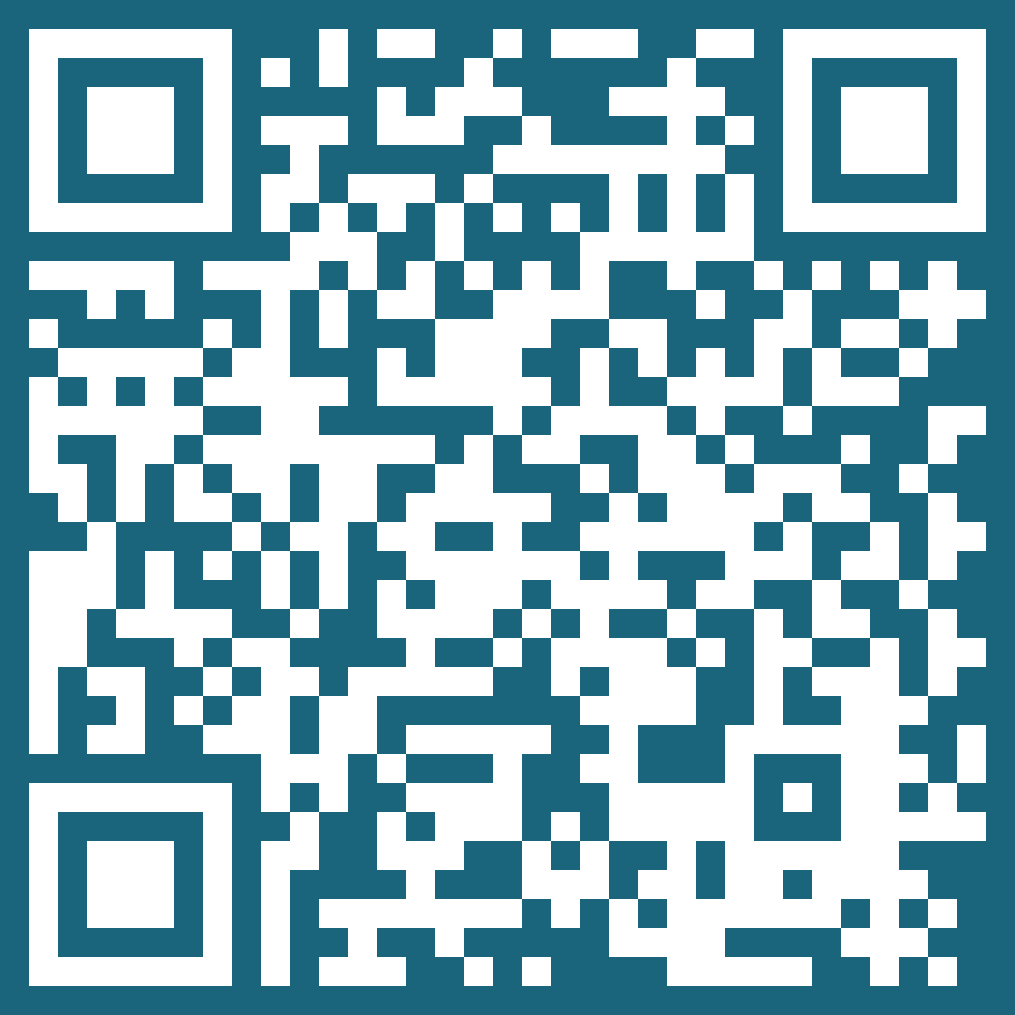 PAGE DU 
CLUSTER 
CCCM RDC
Page 3
Factsheet du mois de Mai 2024